Fig. 3 Drawings of bacula from individuals in each of 4 populations of the Eumops glaucinus complex. A) Vicinity of ...
J Mammal, Volume 85, Issue 5, 20 October 2004, Pages 852–865, https://doi.org/10.1644/BRB-205
The content of this slide may be subject to copyright: please see the slide notes for details.
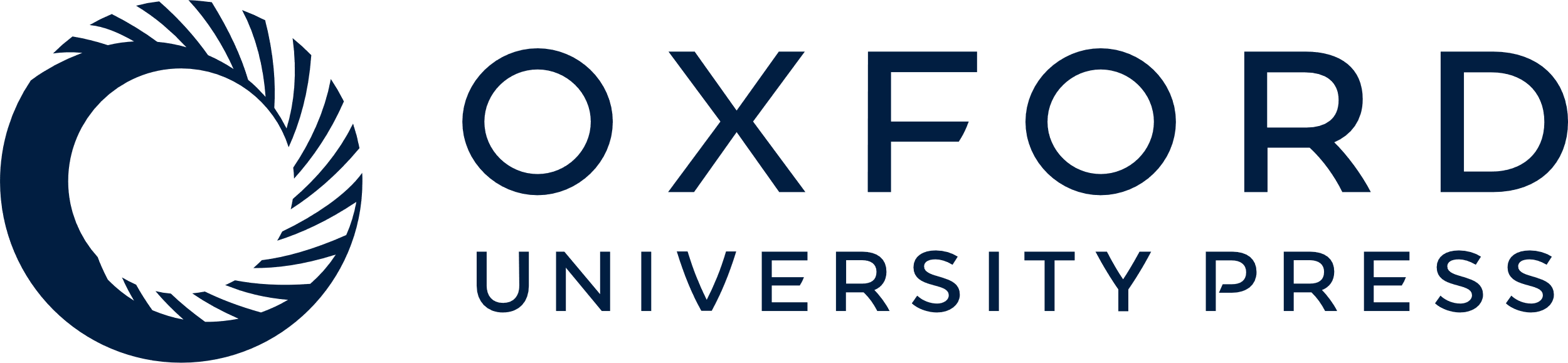 [Speaker Notes: Fig. 3 Drawings of bacula from individuals in each of 4 populations of the Eumops glaucinus complex. A) Vicinity of Miami, Dade County, Florida (KU 157447). B) 45 km S Calabozo, Guárico, Venezuela (TTU 33407). C) Guantánamo Bay Naval Station, Guantánamo, Cuba (TTU 52644). D) Mérida Club Campestre, Yucatan, Mexico (TTU 47522). Distal end is at right in all drawings; upper view is dorsal aspect, lower view is lateral aspect with ventral surface of baculum downward.


Unless provided in the caption above, the following copyright applies to the content of this slide: © 2004 American Society of Mammalogists]